Modèle pour la planification de ma recherche
Instructions : comment utiliser ce modèle ?

Enseignants, parents ou tuteurs légaux  
Créez une copie de ce document.
Aidez l’enfant/élève à travailler avec le modèle de manière aussi indépendante que possible. 
Effectuez des contrôles réguliers, et intéressez-vous à ce que votre enfant/élève apprend et à la façon dont il apprend. Essayez d’entretenir la discussion afin d’encourager l’exploration et la réflexion. Veillez à ce que la discussion reste une conversation plutôt qu’un interrogatoire. Montrez de l’intérêt pour ce qu’il ou elle a appris et la manière dont il ou elle apprend.  
Posez des questions afin que votre enfant/élève ait la possibilité d’explorer des idées, de s’interroger, de réfléchir aux problèmes et aux solutions. Laissez-lui le temps de la découverte et évitez de donner trop de suggestions. Demandez-lui ce qui lui pose problème ou s’il ou elle pense avoir besoin d’aide. Prenez le temps de discuter de ses idées, de ses interrogations et de ses difficultés pour lui permettre de trouver ses propres solutions. 
Faites régulièrement des contrôles pour renforcer son engagement actif et son intérêt. 
N’hésitez pas à constituer des petits groupes d’élèves (virtuels sur Skype, Zoom, Google, etc., par téléphone ou au sein de la famille, etc.) pour qu’ils puissent partager leurs connaissances, leurs idées et leurs impressions tout au long du processus de recherche. 
Concentrez-vous sur le processus d’apprentissage plutôt que sur le résultat. Les recherches personnelles donnent l’occasion aux élèves de développer leurs compétences de pensée critique, d’apprendre à faire des recherches et à se documenter, d’apprendre à poser des questions qui leur permettront d’approfondir leur apprentissage et de soulever d’autres questions.
1
Exemples de questions de réflexion
Qu’as-tu appris aujourd’hui ? 
Qu’est-ce que tu n’as pas encore compris ? 
Quelles sont les nouvelles questions que tu te poses à présent ? 
Tes idées ou ta pensée ont-elles évolué ? Pourquoi ? 
Quelles sont les différentes opinions ou les différents points de vue sur ce sujet ? Qu’en penses-tu et pourquoi ? 
Peux-tu expliquer ce que tu as appris de différentes manières ? 
Quel est le lien entre ce que tu as appris et ton environnement local ou le monde ? 
Sur quel sujet aimerais-tu en savoir plus ? 
Qu’es-tu déjà capable de faire ? 
Sur quoi vas-tu travailler ensuite ? 
Que peux-tu faire pour devenir un apprenant plus efficace ? 

Nous vous rappelons que le mot-clic #PYPparents sur les médias sociaux tels que Twitter permet aux parents de s’informer sur le PP et de partager des idées, des commentaires, etc.
2
Réflexion sur ma recherche personnelle
1. Début du processus de réflexion
En pensant au monde qui m’entoure, je me pose des questions, et il y a des choses sur lesquelles j’aimerais en savoir plus : 

– Qu’est-ce qui fait que les jeux vidéo sont si bien ? 

– En quoi les jeux vidéo sont-ils différents des autres jeux ?
 
– Les jeux vidéo sont-ils mauvais pour nous ?
2. Mes centres d’intérêt, idées, passions, points forts et expériences en lien avec le monde qui m’entoure : 

 
 – les jeux vidéo ;
 
 – jouer dehors avec mes amis ;
 
 – jouer aux cartes avec mes parents.
3. Ma recherche personnelle
Après réflexion, j’aimerais en savoir plus sur : 

 – les jeux vidéo et pourquoi les parents ne les aiment pas. 




Je sais déjà des choses à ce sujet, par exemple : 

 – avoir des limites de temps de jeux ;
 – jouer avec des amis.
4. Mes questions de départ 
(qui, quoi, pourquoi, comment, quel, et si, je me demande si...) : 

 – Comment le jeu évolue-t-il avec l’âge ?
 
 – À quoi reconnaît-on un bon jeu ?

 J’aimerais en savoir plus parce que...

 – j’adore les jeux vidéo et j’aimerais pouvoir jouer davantage.
3
Planification de ma recherche personnelle
Thème transdisciplinaire :  J’ai choisi le thème transdisciplinaire de ma recherche :
	Qui nous sommes			Où nous nous situons dans l’espace et le temps		Comment nous nous exprimons		Comment nous nous organisons		Comment le monde fonctionne				Le partage de la planète
Mes questions : Quelles sont les nouvelles questions que je me pose ? Puis-je affiner et compléter mes questions de départ ? 



   Avec qui est-ce que je joue aux jeux vidéo ? 

   À quel type de jeux est-ce que je joue ? 


  Qu’est-ce qui fait qu’un jeu est bien ou pas ? 

 Pourquoi les gens jouent-ils à des jeux vidéo ?
Idée maîtresse : J’ai formulé mon idée maîtresse sur la base de mes questions. Puis je l’ai vérifiée auprès de mon enseignant/parent/tuteur légal/pair/mentor, etc.
Le jeu offre des possibilités de communication et d’expression créative.
Objectifs d’apprentissage
Où vais-je dans mon apprentissage ?  Qu’est-ce que je souhaite apprendre ?  

Je peux... formuler une question précise et l’approfondir. 

Je peux... rassembler et organiser des idées, puis les écrire dans un but et pour un public précis (par ex., les règles d’un jeu). 

Je peux... collecter, organiser et afficher des données.
Pistes de recherche (J’ai formulé mes pistes de recherche sur la base de mon idée maîtresse et de mes questions.)
  Les découvertes faites grâce à différents types de jeux
  La communication dans le jeu 
  Nos responsabilités dans le jeu
Concept clé 1 ou 2 concepts clés qui m’aideront à définir le cadre de ma recherche personnelle

     Forme
Fonction 
Causalité
Changement
Relation
     Perspective
     Responsabilité
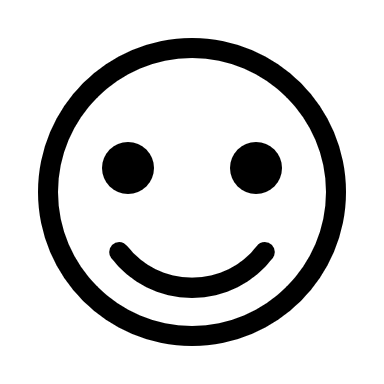 Approches de l’apprentissage (les compétences que je vais développer et montrer davantage)

   Compétences de pensée

   Compétences de recherche

   Compétences sociales

   Compétences d’autogestion 

   Compétences de communication
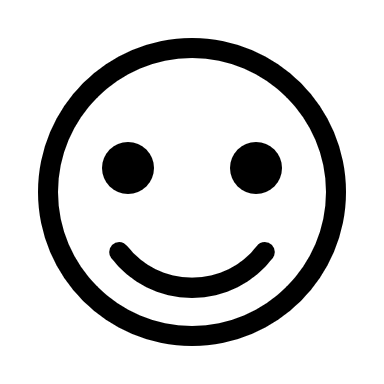 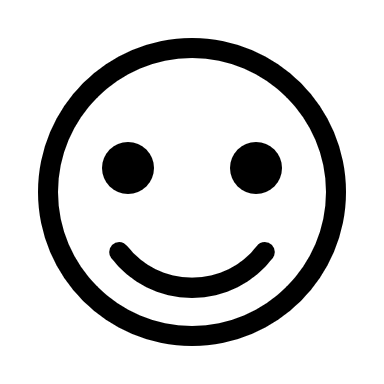 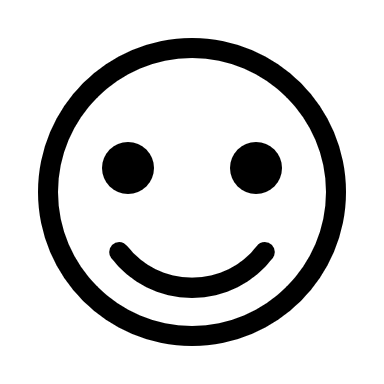 Action (les actions que je peux entreprendre grâce à ce que j’ai appris. Cela peut être la participation, la défense d’une cause, la justice sociale, l’entrepreneuriat social ou un changement de choix de vie.)

Créer un nouveau jeu à plusieurs joueurs qui permettra d’améliorer la communication entre les différents membres de la famille et les amis.
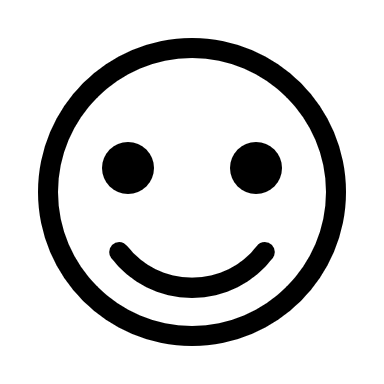 Matières 
Comment puis-je utiliser mes connaissances et mes compétences dans d’autres matières ? (Mathématiques, langue, science, etc.) 

Langue : lire, écrire et faire une présentation dans des buts et pour des publics variés.
Études sociales : mener des enquêtes 
Science : observer les forces et le mouvement grâce au jeu 
Mathématiques : gestion de données et probabilité
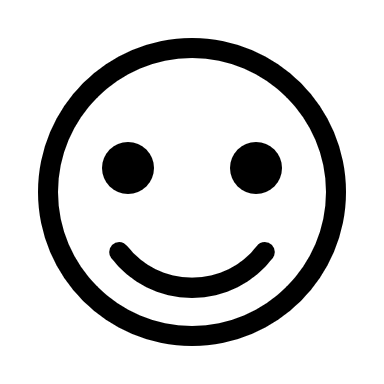 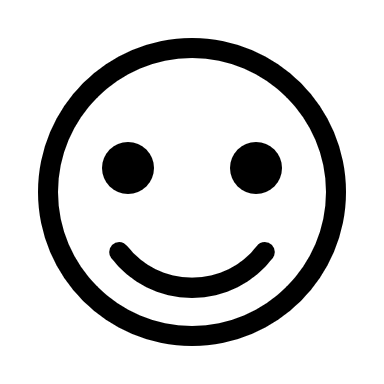 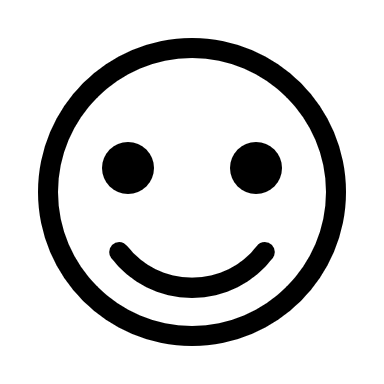 Profil de l’apprenant (les qualités du profil de l’apprenant que je veux développer et montrer davantage)

 Chercheur	Ouvert d’esprit
 Informé	Altruiste
 Sensé		Audacieux
 Communicatif 	Équilibré
 Intègre		Réfléchi
Mon calendrier (planification et contrôle) : J’ai commencé à établir mon calendrier avec de l’aide.
4
Recherche
Collaboration : Avec qui vais-je collaborer durant ma recherche personnelle ? (mes enseignants, mes pairs, mes parents ou mon tuteur légal, les membres de ma famille, de ma communauté d’apprentissage ou des personnes extérieures)
Mes enseignants, mon grand-frère, mon grand-père et un ami de classe. 

Comment se fera cette collaboration ? (Quand, comment et pour quoi ?) Ai-je besoin de collaborer avec des personnes différentes en fonction des questions ?  Comment l’organiser ? 
Je dois collaborer avec mon enseignant chaque semaine et avec mon ami. Je vais aussi poser des questions à mon frère, puis je déciderai des prochaines étapes.
Mes nouvelles questions : 
(questions et théories en constante évolution)
Quelles sont les nouvelles questions que je me pose ?













En quoi mes questions me permettent-elles d’approfondir ma compréhension de l’idée maîtresse ?
Ressources : (temps, personnes, lieux, technologies, espaces d’apprentissage, matériel)

De quelles ressources ai-je besoin ?Ressources numériques, discuter avec des adultes, des créateurs de jeux vidéo si possible. 

Où vais-je faire figurer mes questions et mes nouveaux apprentissages ? (par exemple, un journal, une affiche, un bloc-notes, un support numérique ou non, etc.) Dans mon cahier et éventuellement sur PowerPoint. Chaque page correspondra à une question différente.
Action (une action que je peux déjà envisager du fait de mes recherches)
Approches de l’apprentissage (quelles sont les compétences que j’utilise le plus en ce moment ? Lesquelles dois-je travailler davantage ?) 

Compétences de pensée

     Compétences de recherche

Compétences sociales

Compétences d’autogestion

Compétences de communication
Autoévaluation :
Où en suis-je ? Comment est-ce que je le sais ?







Qu’est-ce que j’ai déjà appris ? Sur quel sujet aurais-je besoin d’en savoir plus ?







Avec qui je discute et partage mon apprentissage ?  Qui me fournit une rétroaction ? Comment est-ce que je l’utilise ?
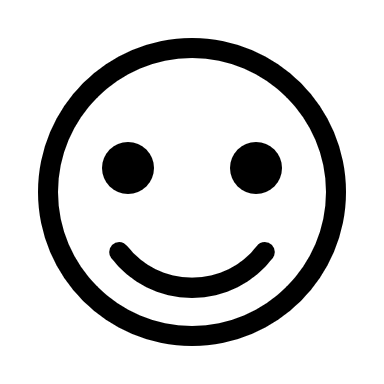 Profil de l’apprenant 

Quelles sont les qualités du profil de l’apprenant que j’utilise le plus en ce moment ? 


Sur quoi pourrais-je travailler davantage pour m’aider dans ma recherche personnelle ?
Mon calendrier (contrôle) : J’ai vérifié mes objectifs et les prochaines étapes conformément à mon calendrier.
5
Recherche
Ma recherche : (recherche et investigation) 


Comment est-ce que j’utilise mes ressources ? Quelles stratégies vais-je employer ? (par exemple, entretiens, enquêtes, etc.)


Comment vais-je consigner les informations rassemblées ou les recherches ? Comment vais-je organiser mon apprentissage ? (calendriers, grilles de recueil, organisateurs, carte heuristique, cahiers, etc.)
Réflexions : (après avoir discuté avec quelqu’un et partagé ce que j’ai appris)

Ai-je réfléchi à mes recherches et les ai-je modifiées ou redéfinies ?

Ai-je modifié ou affiné l’orientation de mon apprentissage, si nécessaire ?
6
Partage de ma recherche personnelle
Collaboration : avec qui est-ce que je veux partager mon nouvel apprentissage quand je serai prêt(e) à le faire ? Comment les autres voudraient-ils savoir ce que j’ai fait ? Quelles sont les informations les plus importantes à partager ? (Pense à parler de la façon dont tu as appris et des actions que tu as réalisées !)
Mon plan pour présenter ma recherche personnelle : (produit et processus de recherche : planification et présentation de mon apprentissage) 

Comment pourrais-tu présenter ton apprentissage tout en attirant l’attention de ton public ? Pourrais-tu présenter ton apprentissage différemment ? (Par exemple, en ligne sur Skype, Zoom, Google, etc., par téléphone, à l’aide d’un document vidéo, audio ou dans tout autre format tel que PowerPoint, sous forme de reportage photo, sur Padlet, etc.)
7
Mes réflexions
Réflexions sur ma recherche personnelle 

Ma recherche personnelle (parcours et processus de recherche) – Qu’ai-je apprécié ? Qu’ai-je trouvé difficile ? Que pourrais-je faire différemment la prochaine fois ? 



Ma présentation (produit) – Qu’ai-je produit et partagé ? Qu’est-ce qui a bien fonctionné ?  Que ferais-je différemment ?




Réflexions sur la rétroaction faite par : les membres de ma famille, mes pairs, mes enseignants, la communauté d’apprentissage.
Approches de l’apprentissage (les compétences que j’ai davantage développées et montrées)
Profil de l’apprenant (les qualités du profil de l’apprenant que j’ai davantage développées et montrées)
Action (mes réflexions sur l’action) 
Quelles actions ai-je planifiées et réalisées ? Quelles actions pourrais-je planifier et réaliser ensuite ?
Objectifs d’apprentissage et critères de réussite
Ai-je réussi à atteindre l’apprentissage visé ?  Comment le sais-je ? Que souhaiterais-je encore apprendre ?
Étapes suivantes
Qu’ai-je appris sur moi ? (Donne un ou plusieurs exemples à titre d’illustration.)


Quel enseignement tiré de mon expérience de recherche personnelle vais-je conserver ?
8
Mon parcours de recherche – Calendrier
Mon parcours de recherche 

Quelles sont les étapes de ma recherche ?
Je les ai indiquées dans mon calendrier.
Étapes de recherche
Étapes de recherche
Étapes de recherche
Étapes de recherche
Étapes de recherche
Étapes de recherche
Contrôles
Contrôles
Contrôles
Contrôles
Contrôles
Contrôles
Tâches
Tâches
Tâches
Tâches
Tâches
Tâches
.
Nombre de semaines (3 à 6 semaines)

À remplir en fonction du cadre temporel ou de la durée de la recherche personnelle.
Les contrôles prévus avec les personnes qui me soutiennent dans mon parcours de recherche

Quels sont les meilleurs moments pour effectuer régulièrement des contrôles avec mon ou ma... ?

Je les ai indiqués dans mon calendrier.